«Играем в театр»
Опыт работы 
музыкального руководителя 
МБДОУ «Детский сад №158
Васильевой Татьяны Васильевны
Ребенок зритель
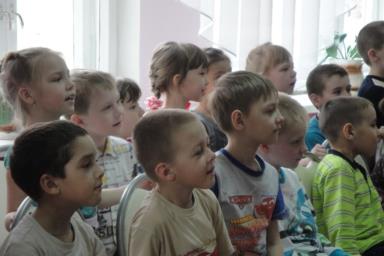 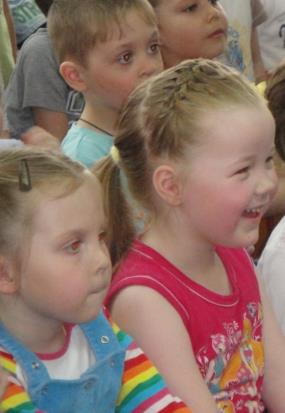 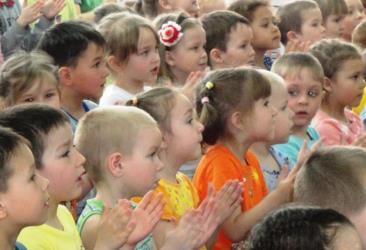 Ребенок  артист
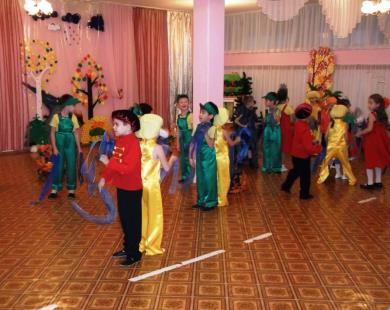 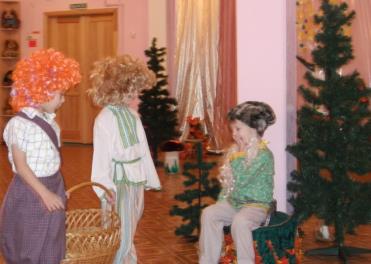 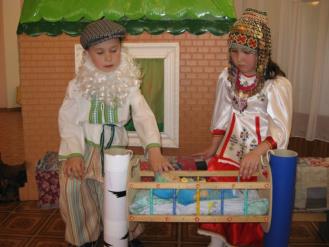 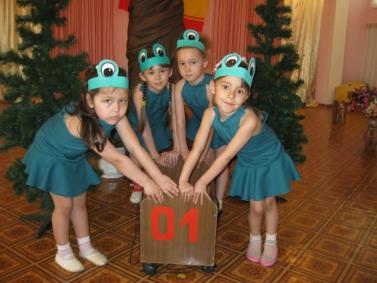 Ребенок   режиссер
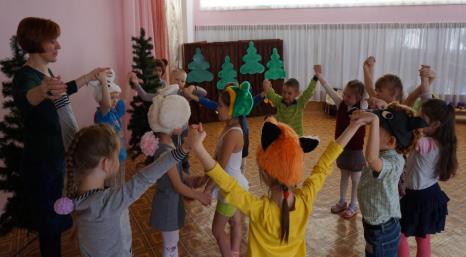 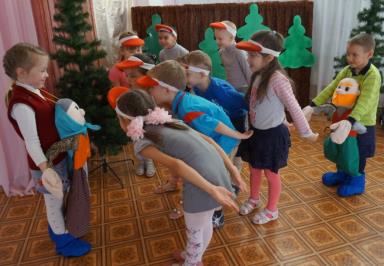 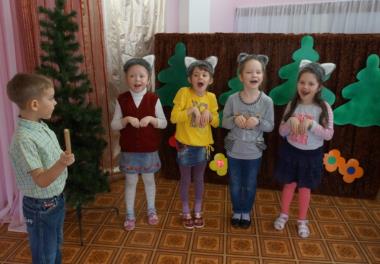 Ребенок декоратор
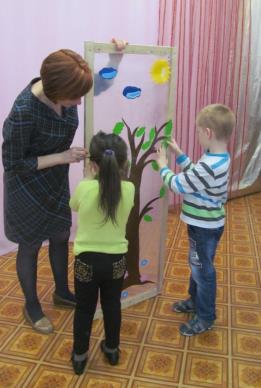 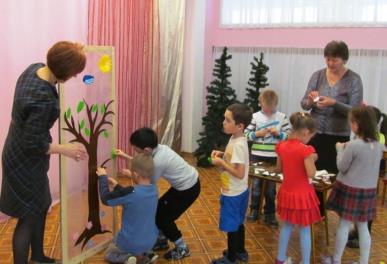 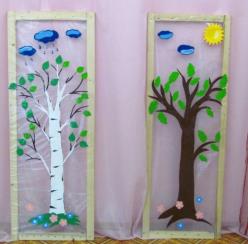 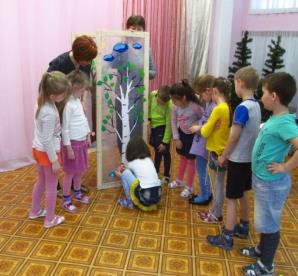 Ребенок костюмер
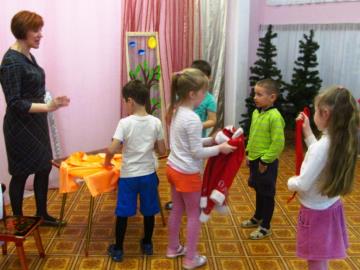 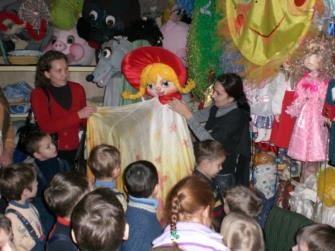 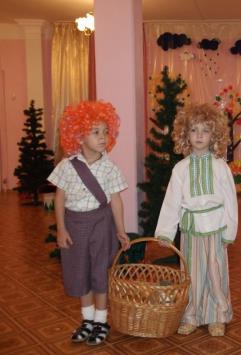 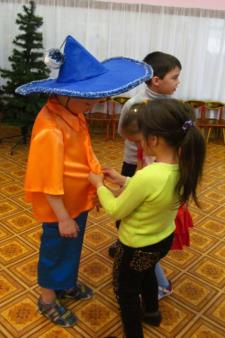 Ребенок  звукооператор
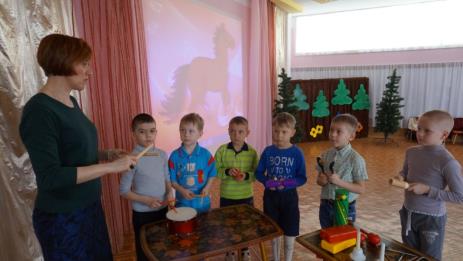 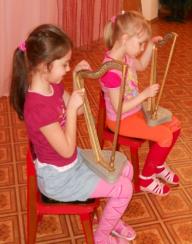 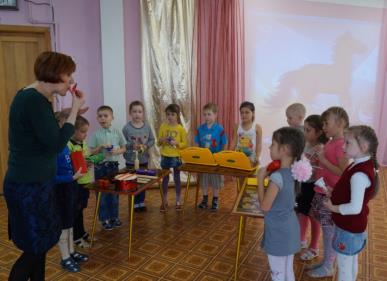 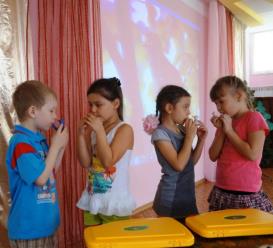 «Играем в театр»
Опыт работы 
музыкального руководителя 
МБДОУ «Детский сад №158
Васильевой Татьяны Васильевны